گرامیداشت روز معلم
اردیبهشت ماه 1400
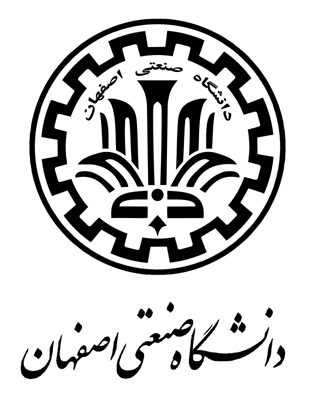 تا جهان بود از سرِ دانش فرازکس نبود از راز دانش بی نیازمردمان بِخرد اندر هر زمانرازِ دانش را به هر گونه زبانگِرد کردند و گرامی داشتندتا به سنگ اندر همی بنگاشتنددانش اندر دل چراغِ روشن استوز همه بد بر تنِ تو جوش است					رودکی
گرامیداشت روز معلم
ماه اردیبهشت 1400
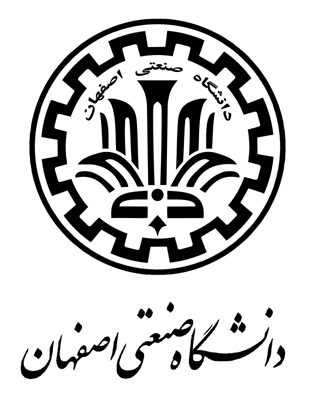 جان نیکسن در کتاب          “Toward the virtuous university; the moral bases of academic practice"
نام بردن از چهار فضیلت بنیادین به عنوان مبانی اخلاقی کار دانِشگاهی
... در ادامه و در کنار هر یک از این فضیلتها، ذکر خصلتهایی دیگر: 
صداقت: دقت، خلوص.
احترام: توجه، درستکاری.
اصالت: شجاعت، شفقت.
بزرگ منشی: خود آئینی، دغدغه.
از نظر او و در چهارچوبی کلی، مشروعیت، مقبولیت و قابل دفاع بودن فعالیتهای سه گانه در دانشگاه:
آموزش
پژوهش و تحقیق
همکاری دانشگاهی
پیروی کامل از این فضلیتها.
...اما همچنان چالش اصلی در نهاد دانشگاه، میزان تمایل پایدار به فضیلت ها. 
مشغول نگهداشتن ذهن های بیشمار حداقل در صحنه عمل.
گرامیداشت روز معلم
ماه اردیبهشت 1400
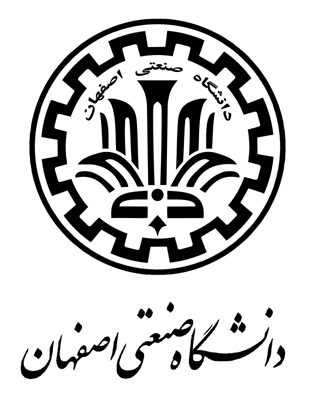 بخشی از مشکل ناشی از نحوه بیان و تعریف مفاهیم آرمانی مستتر در فضیلتها:
دقت چیست؟ درستکاری کدام است، شجاعت در علم چه مقوله ایی است، به چه چیزی دغدغه گفته میشود؟ 
چالشی مانا حتی در اندیشه های فکری پیشرو در عرصه دانشگاه و البته عمیقتر در سایرین.
چه باید کرد؟ امکان جستجوی راهی به یک معنا ساده تر برای رسیدن به مقصود نهایی (دانشگاه آراسته به فضیلتهای اخلاقی).
با این مقدمه و به مصداق تعبیر "تشبیه معقول به محسوس" ادامه بحث با یک مثال هندسی ساده:
آشنایی همگان با واژه عمود منصف، از ریشه نصف و برآمدن مفاهیم بلندی از آن همچون انصاف داشتن.
شاید منصف بودن قدم اول در راه رسیدن به قله دانشگاه دارای فضیلت.
در این حالت دارا بودن نگاهی دو سویه:
 نگاه به سرمایه های مادی و معنوی ملی و در کنار آن نگاه به آنچه از بیرون میتوان آموخت.
اهمیت حافظ و سنایی و سعدی و مولانا و بهار و فروزانفر، عالمان عرصه علم تجربی در کشور همراه با توجه به موتزارت و کانت و حتی هیچکاک.
نیمی از نگاه به شریعت و نیم دیگر به انسانیت (فرمود: یا در خلقت با تو برابرند یا در دین با تو برادر).
انجام تفکر (فکر بصورت مستقل) و در کنار آن استفاده از اندیشه و فکر دیگران.
فدا نکردن و به قربانگاه نبردن آموزش به پای پژوهش و گاهی بر عکس.
گرامیداشت روز معلم
ماه اردیبهشت 1400
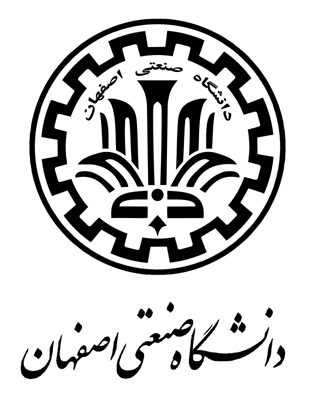 داشتن نگاه برابر به کار و بطالت! (آنچنان که راسل در ستایش آن سخنها گفت و آلن وایتمن نام کتابش را "در ستایش اتلاف وقت" نهاد. 
برای دیگری آن را بخواهد که برای خود میخواهد. 
سهم مساوی دین و دنیا در حیات انسانی.
شگفتا:
کم رنگ و کم رنگ تر شدن آنکه چون عمود در میانه نشسته، تا حل شدن گاه کامل در دو نیمه:
گفتم زکجایی تو تَسخَر زد و گفت ای جان
نیمیم ز تُرکستان نیمیم زفُرغانه
نیمیم زآب و گل نیمیم زجان و دل
نیمیم لب دریا نیمی همه دردانه
شاید شنیده اید:
راز و رمز پدیدار شدن تمامیتِ انسان، نادیدن خود است. برای همه چیز شدن باید تا سر حد هیچ شدن صعود کرد. 
بزرگترین حضور، غایب شدن است. 
...
راهی که با آن به فضیلتها می توان رسید.